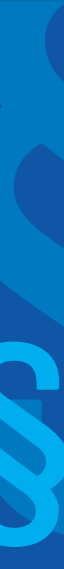 Kapitel 24
Konkurs, rekonstruktion og gældssanering
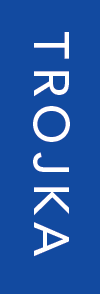 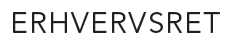 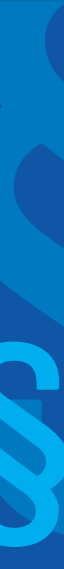 Kapitel 24 Konkurs, rekonstruktion og gældssanering
En samlet ordning for alle kreditorer
Rekonstruktion
Konkurs
Gældssanering
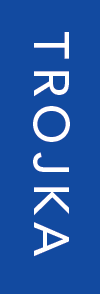 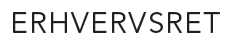 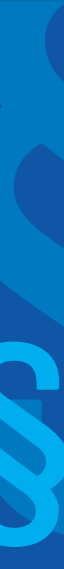 1. En samlet ordning for alle kreditorer
Universalforfølgning kan være:
Rekonstruktion
Konkurs
Gældssanering
Alle kreditorer bliver som udgangspunkt stillet lige
Der etableres en fristdag
Debitor skal være insolvent
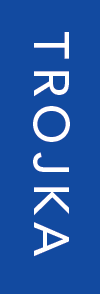 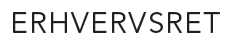 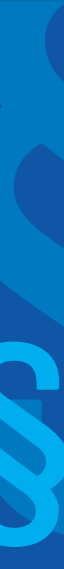 2. Rekonstruktion
Formålet er at virksomheden kan fortsætte
Virksomheden kan rekonstrueres ved en frivillig akkord, som nedsætter virksomhedens gæld
Rekonstruktion efter konkursloven:
Etablerer fristdag
Rekonstruktør og tillidsmand vælges
Rekonstruktør skal godkende alle væsentlige beslutninger
Rekonstruktion kan enden med:
Tvangsakkord
Virksomhedsoverdragelser
Konkurs
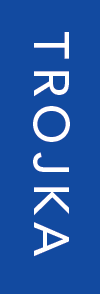 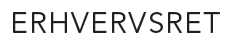 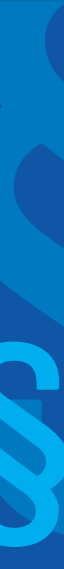 3. Konkurs
Konkursbegæring kan indgives af debitor eller kreditor
Etablerer fristdag
Betingelser for konkurs:
Insolvens
Debitor ikke under rekonstruktionsbehandling
Kreditor skal stille sikkerhed for konkurs-behandling og må ikke have fuld sikkerhed
Er betingelserne opfyldt afsiger Skifteretten konkursdekret og indsætter kurator
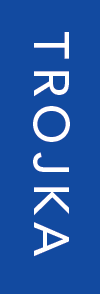 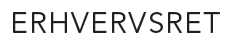 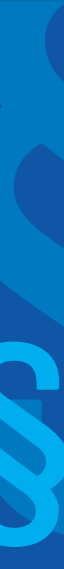 3.2 Hvilke aktiver er omfattet - konkursmassen
Formålet med konkursen er at fordele værdien af alle aktiver mellem alle kreditorer
Konkursmassen omfatter som udgangspunkt alle debitors aktiver, undtagen:
”Beskedent hjem”
Personlige rettigheder
Separatist krav
Løn, som er tjent under konkursbehandling
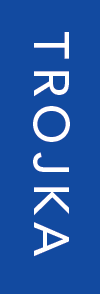 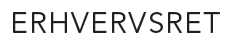 3.3 Omstødelse
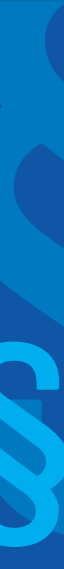 Omstødelse = gøres om
Dispositioner foretaget tæt på konkursen kan omstødes, hvis de har forringet eller forrykket kreditorernes mulighed for betaling
Formålet er at sørge for, at alle kreditorer får del i værdien af aktiverne
Omstødelsesperioden regnes tilbage fra fristdag, se fig. 24.2 og 24.3
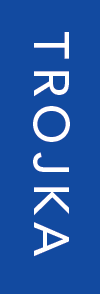 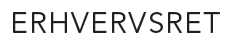 3.3 Omstødelse
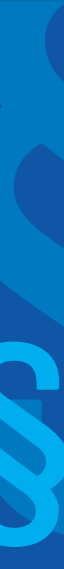 Dispositioner, som kan omstødes er fx:
Gaver
Løn til nærstående
Betaling af gæld
Pant for gammel gæld
Udlæg
Utilbørlige dispositioner
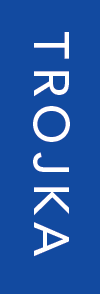 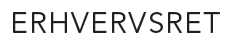 3.4 Betaling til kreditorerne - konkursordenen
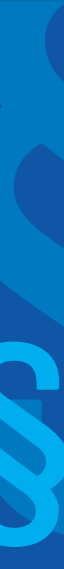 Kurator skal sætte Proklama i Statstidende
Konkursordenen er den rækkefølge, kreditorerne får betaling i, se fig. 24.4 og 24.5:

Massekrav
Privilegerede krav
Simple krav
Efterstillede krav
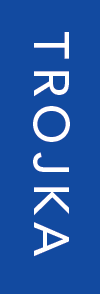 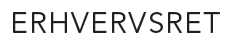 3.4.2 Udlodning
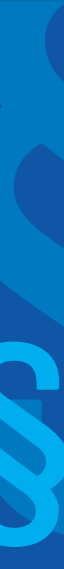 Når kurator har solgt alle aktiver, kan kurator betale kreditorerne
Først betales kreditorer med massekrav, når alle har fået betaling, betaler kurator kreditorer med privilegerede krav
Oftest er der ikke fuld dækning til simple krav, som får dividende

Gælden består stadig efter konkursen
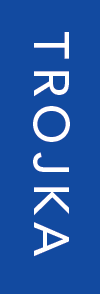 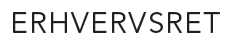 4. Gældssanering
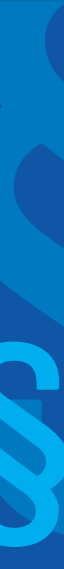 Kun privatpersoner
Betingelse: Debitor kan ikke betale gælden tilbage, og gælden må fx ikke komme fra et strafbart forhold
Alle kreditorer skal melde deres krav til Skifteretten
Skifteretten kan træffe afgørelse om, at gælden bliver sat ned, så debitor har mulighed for at betale den i løbet af typisk 5 år 
I afdragsperioden skal debitor leve på et meget stramt budget
Gældssaneringen kan ophæves, hvis debitor  tilsidesætter sin pligter
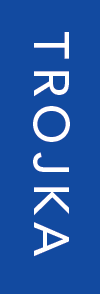 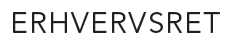